Status ACCSYS December 2017
Håkan Danared, Lena Gunnarsson, Magnus Israelsson,
Peo Gustavsson, Mats Lindroos, John Weisend
www.europeanspallationsource.se
November, 2017
352.21 MHz
704.42 MHz
Accelerator Collaboration - Accelerator
2.4 m
4.6 m
3.8 m
39 m
56 m
77 m
179 m
Target
High β
Source
LEBT
RFQ
MEBT
DTL
Spokes
Medium β
HEBT & Contingency
75 keV
3.6 MeV
90 MeV
216 MeV
571 MeV
2000 MeV
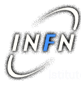 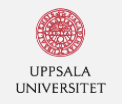 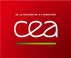 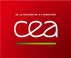 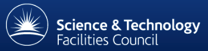 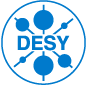 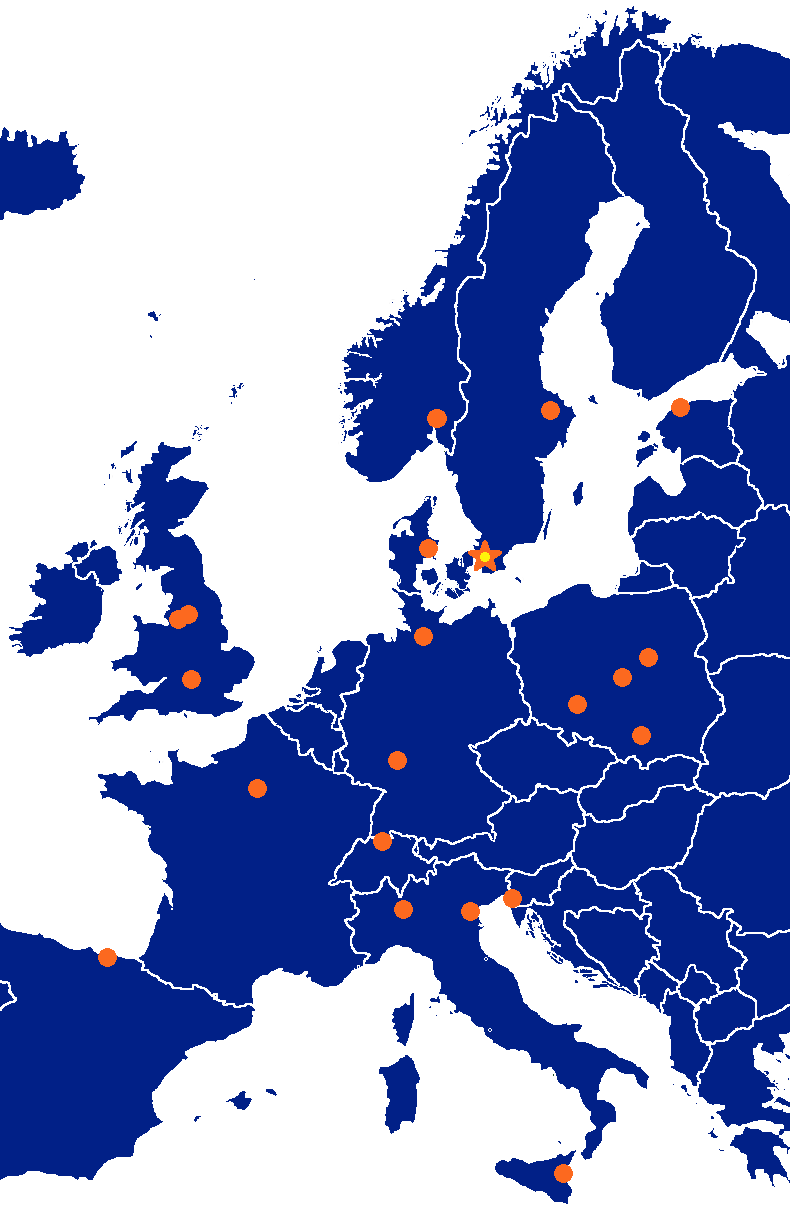 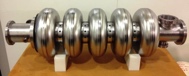 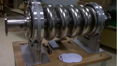 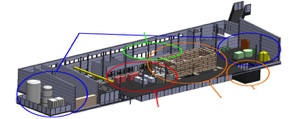 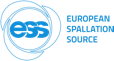 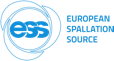 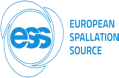 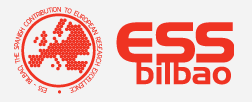 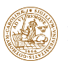 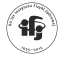 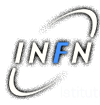 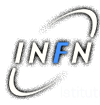 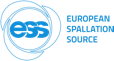 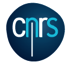 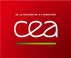 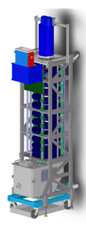 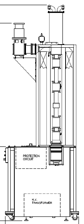 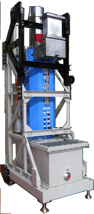 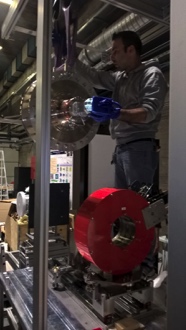 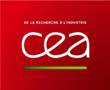 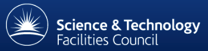 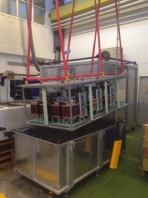 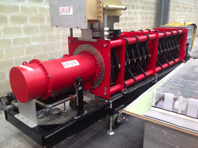 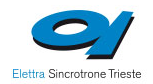 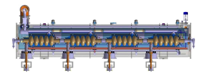 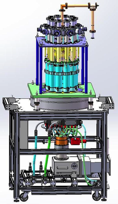 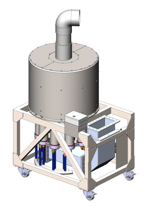 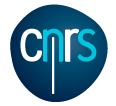 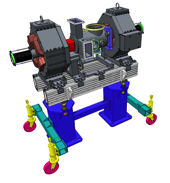 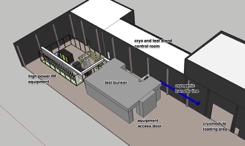 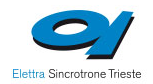 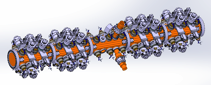 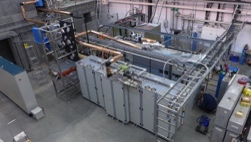 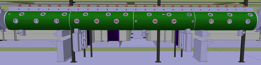 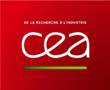 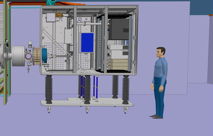 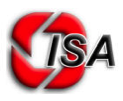 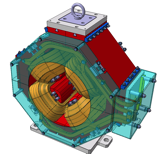 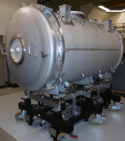 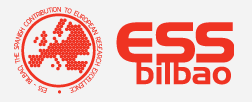 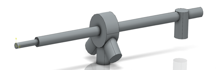 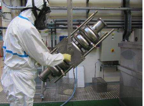 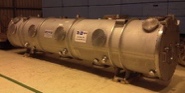 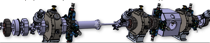 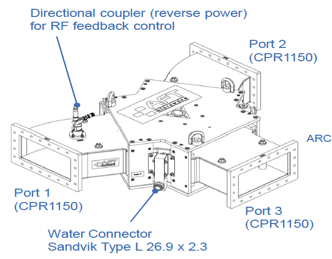 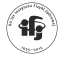 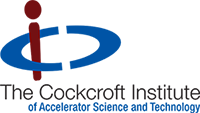 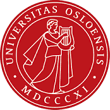 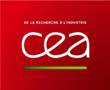 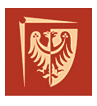 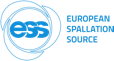 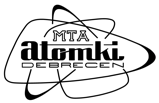 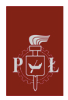 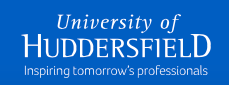 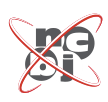 2
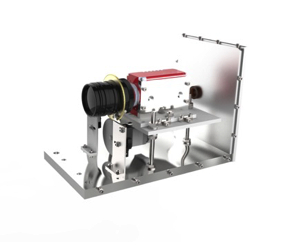 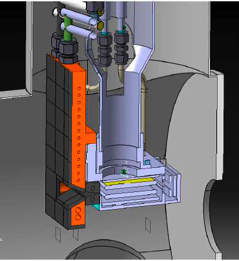 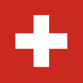 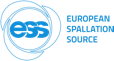 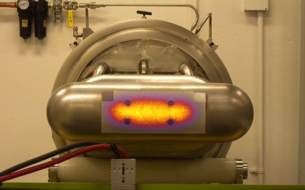 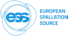 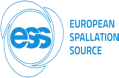 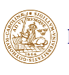 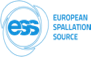 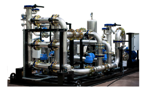 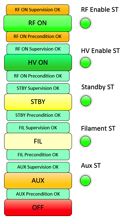 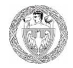 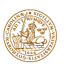 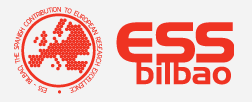 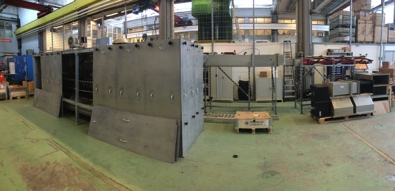 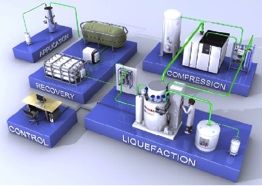 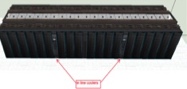 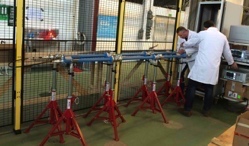 2
Linac tunnel
Tunnel, view from HEBT
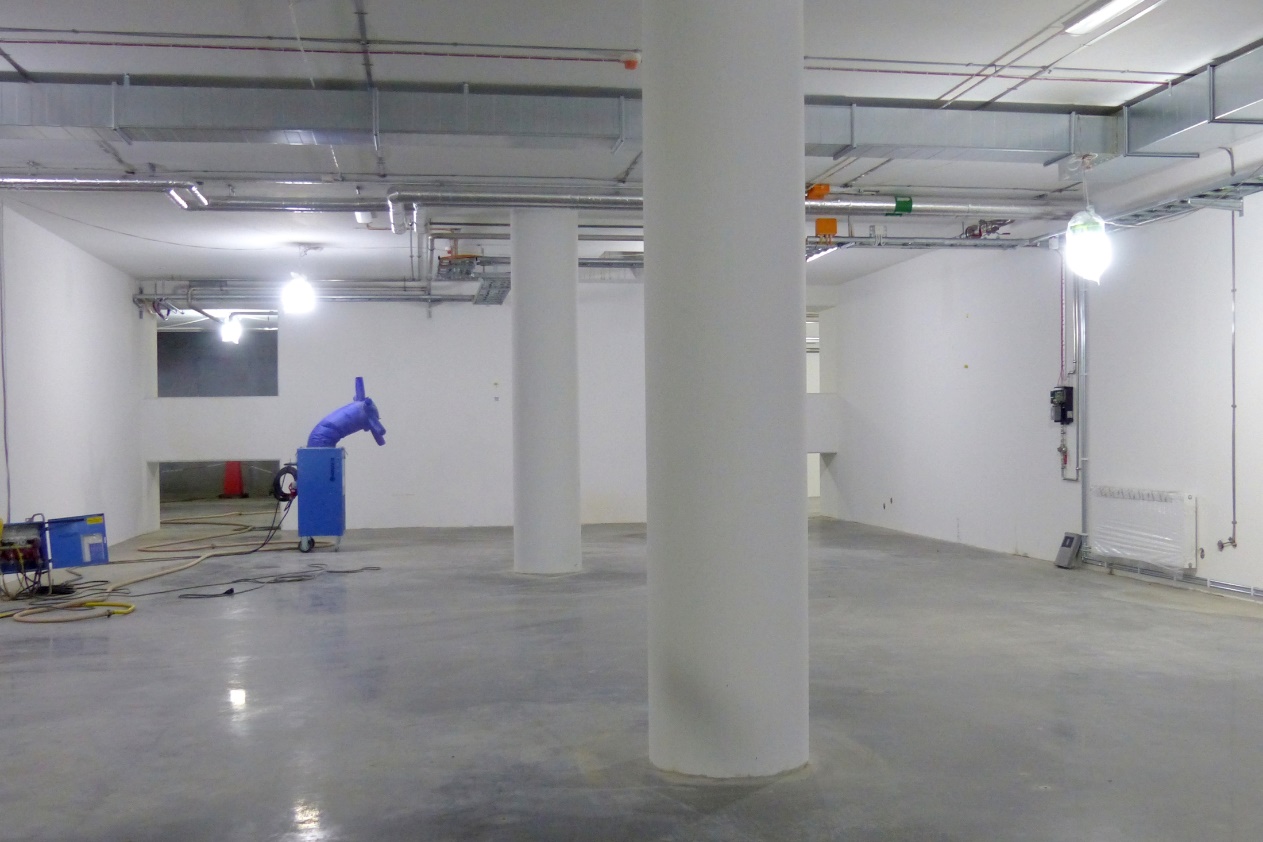 Front End Building
3
Installation has started on site(e.g. phase reference line and cryogenics)
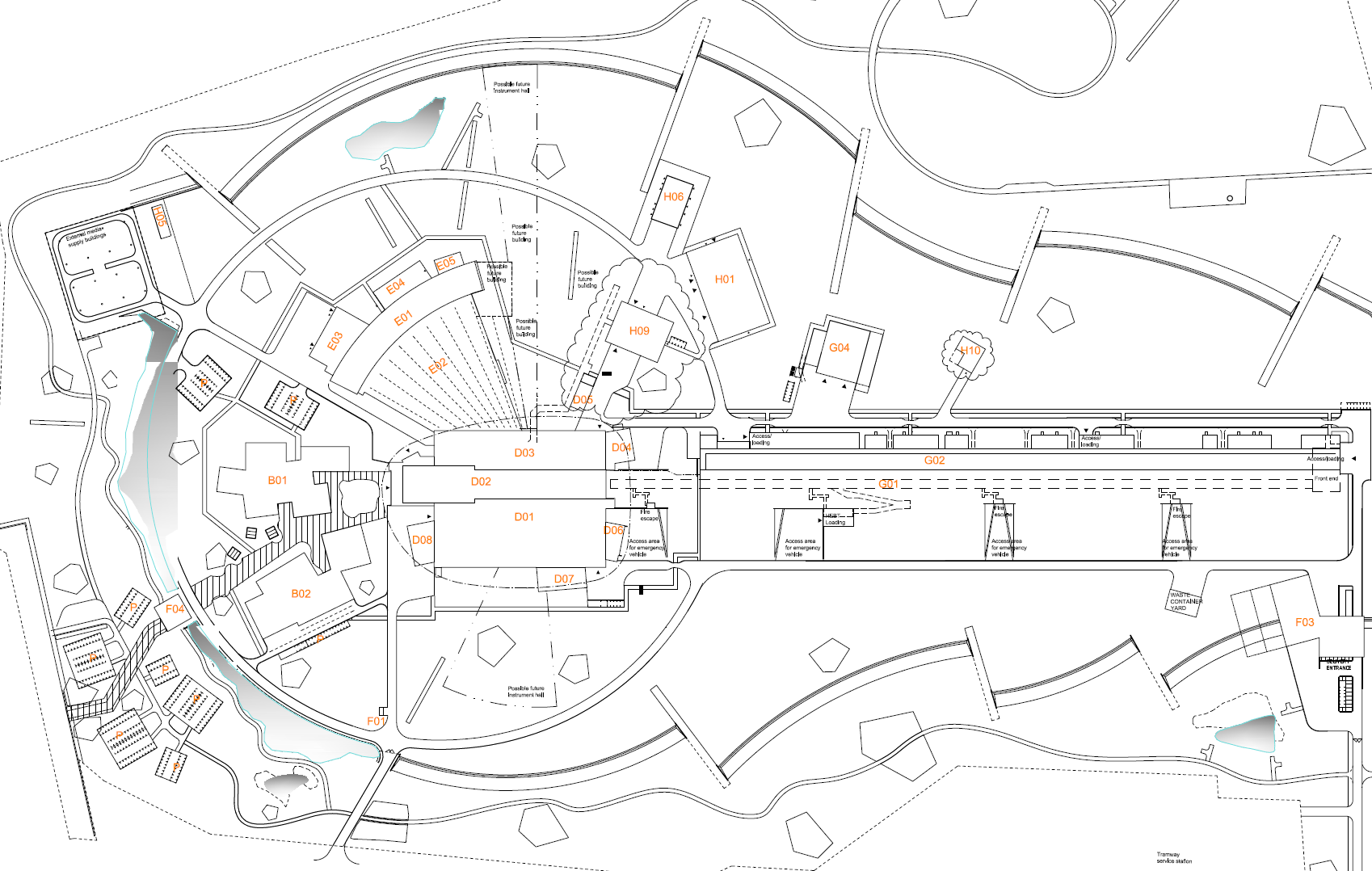 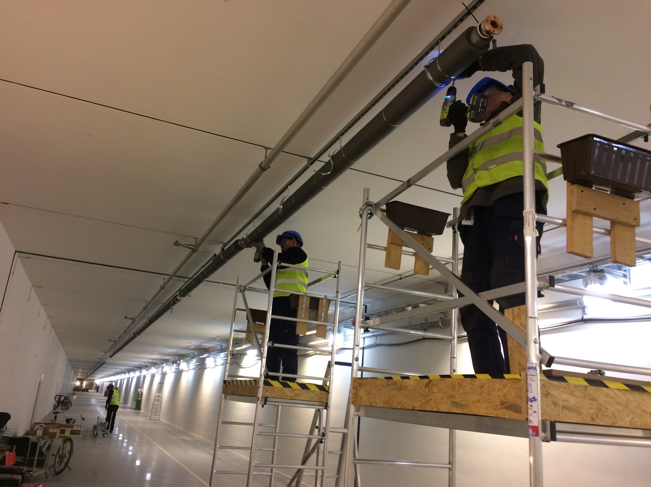 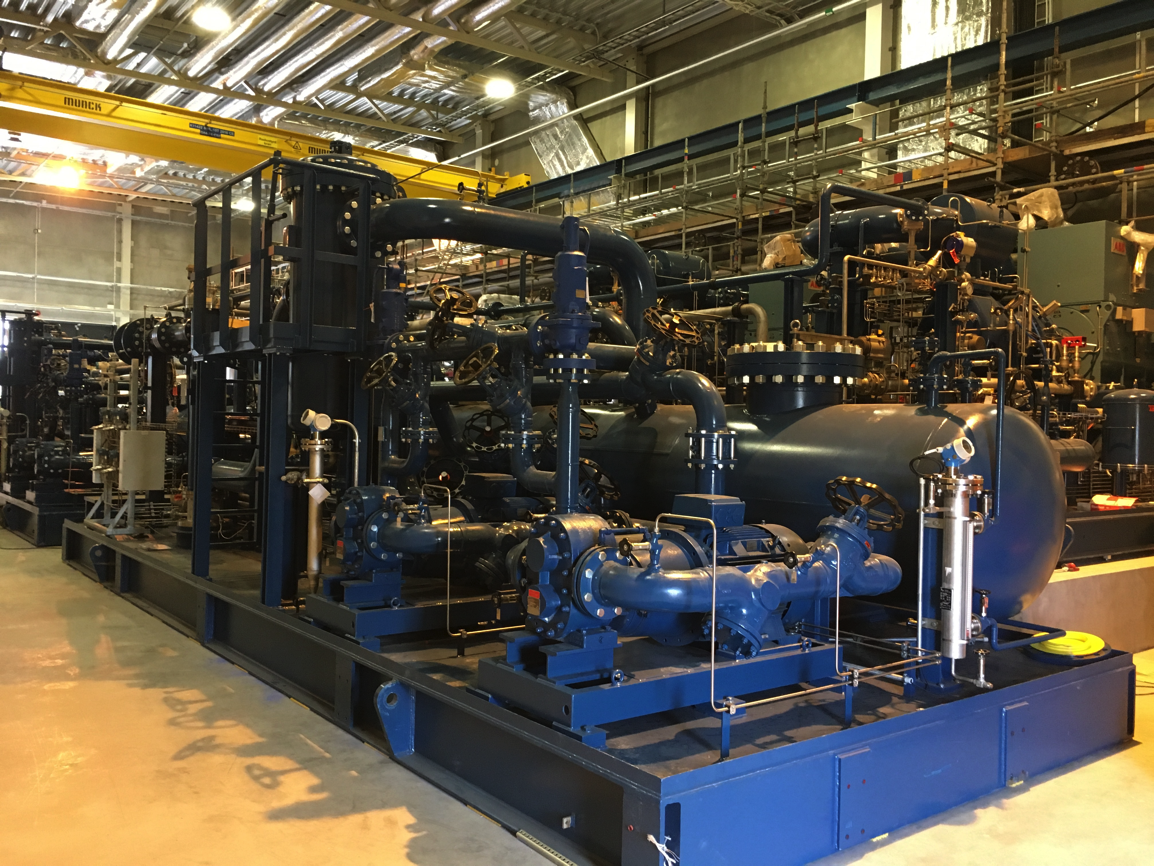 Helium Recovery System Compressors
Reference line
Reference line
Accelerator Division– organigram for line org and In-kinds
Head Count: 127 (2017-12-01)
85 employees
31 from Eng  & Integr Support, Consultants, Students, Planners
11 In-kind
Mats Lindroos – Head of Division
Håkan Danared – Deputy Head of Division
John Weisend II – Deputy (sub) Project Leader
Planning and Project Control
Lena Gunnarsson
Magnus Israelsson
Diana Bergenholtz
Luisella Lari (C)
Administration
Caroline Prabert
Inga Tejedor
WeiYing Li
Specialized Technical Services
John Weisend II – GL
Gunilla Jacobsson
Beam Physics, Operations & Beam Diagnostics
Andreas Jansson - GL
IKC Coordination
Peo Gustafsson
Ebbe Malmstedt (C)
Installation
Interim: Håkan Danared
Nick Gazis  
Marcus Green (C)
Dennis de Wit (C)
Emmanouil Trachanas (C)
Christoforos Kourkoutis (C)
Beam Physics
Mamad Eshraqi – SL
Renato de Prisco
Ryoichi Miyamoto
Yngve Levinsen
Ciprian Plostinar
Natalia Milas
Quality
Kent Wigren (C)
Utilities and Test Stand Wolfgang Hees - SL
Anton Lundmark
Evangelia Vaena
Frithiof Jensen
Emilio Asensi
Owen Buchan 
Steven McGlasson 
Jörgen Jönsson (EIS)
Akif Coku (C)
Andreas Olenmark (C)
Fredrik Persson (C)
Kevin Patching  (C)
Miguel Lund (C)
Safety
Lali Tchelidze – Interim GL
Duy Phan
Frank Kornegay (C 15%)
Engineering Resources
David McGinnis – GL
Eugene Tanke
Carl-Johan Hårdh (C)
Mats Pålsson (C)
Pontus Jönsson (C)
Radio Frequency Systems
Anders Sunesson- GL
Linac
Håkan Danared- GL
Beam Diagnostic
Tom Shea– SL
Benjamin Cheymol
Cyrille Thomas
Hooman Hassanzadegan
Hinko Kocevar
Irena Dolenc Kittelmann
Rafael Baron
Stephen Molloy
Edvard Bergman
Clement Derrez
Slava Grishin
Thomas Grandsaert (EIS)
Johan Norin (C)
Mehdi Mohammadnezhad (C)
Accelerator Integration
Vacant– SL
Aurélien Ponton
Iñigo Alonso
Power Converters
Carlos Martins – SL
Göran Göransson
Marko Kalafatic
Paulo José Torri
Rutambhara Yogi
Petro Pohorilo
Dana McKenzie
Anders Andersson (C)
Cryogenics
Philipp Arnold – SL
Jaroslaw Fydrych
John Jurns
Xilong Wang
Xiaotao Su
Johnny Råström
Mattias Olsson
Per Nilsson 
Ila Sjöholm (C)
Piotr Tereszkowski (C)
IN-KIND from Norway
Øystein Midttun, Bergen
Greyson Christoforo, Oslo
Front End & Magnets
Edgar Sargsyan – SL
Georg Hulla
Janet Schmidt
Richard Bebb
Frank Hellström (C)
IN-KIND from IFJ-PAN Poland
Leszek Hajduk 
Krzysztof Myalski 
Michal Sienkiewicz 
Tadeusz Ostrowicz 
Edward Gornicki 
Wawrzyniec Gaj
Jan Zbroja
Marek Skiba
RF Sources
Morten Jensen – SL
Rihua Zeng
Rafael Montano
Bruno Lagoguez
Chiara Marelli
Staffan Ekström
Stevo Calic
Iñigo de la Fuente
Anders Svensson
Christian Amstutz
Walther Borg
IN-KIND from INFN, Italy
Gianluigi Cibinetto
Superconducting RF
Vacant– SL
Christine Darve
Felix Schlander
Cecilia Maiano
Paolo Pierini
Saeid Pirani
Nuno Elias (EIS)
Fredrik Håkansson (C)
Younguk Sohn (visitor until June 2018)
Operations
Lali Tchelidze – SL
Marc Munoz
Vacuum
Marcelo Juni Ferreira – SL
Hilko Spoelstra
Simone Scolari
Christophe Jarrige
Fabio Ravelli
Kristell Barthélemy
Ralf Huber
Laurence Page
Peter Ladd (C 50%)
ESS-0092758   C Prabert   2017-12-01
[Speaker Notes: §]
Accelerator Systems (sub-) Project (ACCSYS) – organization
Accelerator Collaboration Board (ACB) – meets twice annually:
Reps from each IKC & collaborating institute (one elected as chair)
ESS Technical Director
ACCSYS Sub-Project leader
Accelerator Technical Board (ATB) – meets quarterly:
AccMT & all WP leaders and deputies
Reps of all contracted institutes if not already a WP leader
ESS Machine Management Team members invited
Accelerator (Project) Management Team (AccMT) – meets weekly:
Mats Lindroos:  Project Leader
Caroline Prabert:  Administration
John Weisend II:  Dep. Proj Leader (WP 1) & STS (WPs 11,12,15,16)
Lena Gunnarsson  &  Magnus Israelsson:  Project Planners
Lali Tchelidze:  Safety manager including radiation safety (WP13)
Peo Gustafsson:  IKC coordination manager
Nick Gazis:  Acc site infrastructure coord (WPs 98,99)
Håkan Danared: Installation coordinator & Linac systems leader (WPs 3,4,5,6,14)
Andreas Jansson: Beam Physics, Diagnostics, Ops planning mgr (WPs 2,7)
Anders Sunesson:  RF power systems leader (WPs 8,17)
Note: Section Leaders (AD line) can be called to participate in AccMT meetings
IKC coordination, IKC liaisons & BrightNESS IKC ‘field coordination’:   
Peo Gustafsson:  IKC coord mgr	Ebbe Malmstedt (C): assists overall IKC coord
Georg Hulla:  for WP 3 IKC		Felix Schlander: for WP 4 & WP 5 
Frank Hellström (C):  for WP 3 IKC 	Nuno Elias: for WP 4 & WP 5 IKC 
		Fredrik Håkansson (C): for WP 4 & 5
ESS-0092758	2017-10-08)	2(2)
Highlights
Ion source and LEBT tested in Catania and now being transported to ESS
Successful Cool Down and Low Power Tests of M-ECCTD prototype cryomodule
Successful test of continuous He II transfer between Valve Box and Spoke Cavity Cryomodule – no flow instabilities observed
New ITC plan moved into P6: it is now being ”resourced” and the joint planning with ICS has started
Installation of Cable Trays, Cables, water cooling and electronics at Test Stand 2
Annual Review, TAC and collaboration board held
Strong support from TAC for AD and EIS approach to integration and installation for FEB
Scope transfer to CF for FEB installation of cables, cables trays, watercooling and equipment moving and fixation
Work on-going and the cooling water installation is close to complete
We started discussion with Cf to continue this approach for RF gallery and tunnel
7
Issues
Important delays on Ready For Installation (RFI) dates for several key in-kind partners will only enable beam from NC linac in 2019 and beam to target at 572 MeV in October 2020
Stub installation testing confirmed that it is impossible to safely insert heavy shielding material between the waveguides (limited space) and that more is needed to find a solution
The ES&H procedures are still being put in place for work on site but with scope transfer we can handle it
QA/QC Planning and preparation for Partner visits to align expectations on CoC and CE requirements
8
EV Graph
(* No InKind included)
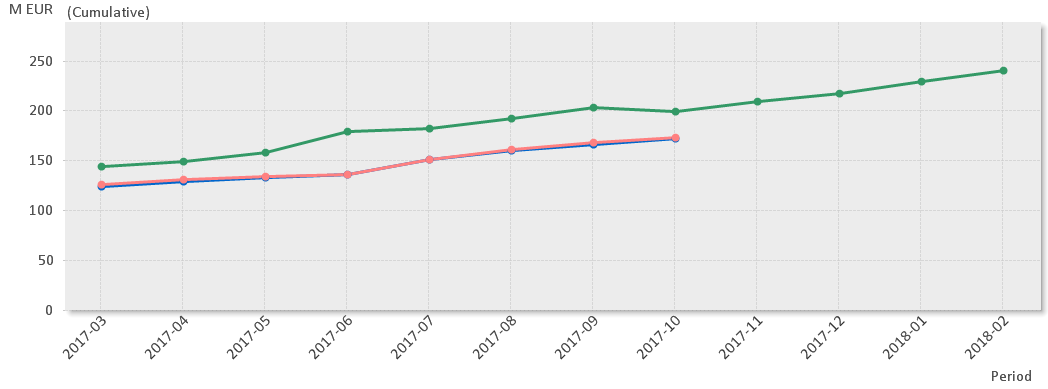 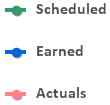 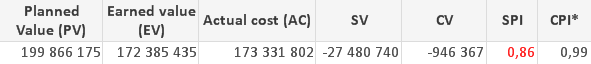 Current Status
Cost Variance is by end of Sep -946 k€ (last month it was -1.9 M€). 
Main contributors to the CV are: Beam Delivery Systems, Beam Diagnostics and Cooling Support.
Schedule variance is by end of Sep -27.5 M€ (improved by 9.3 M€ since last month).
Main contributors to the SV are: NCFE, Beam Delivery Systems, Vacuum and Electrical Support.
9
Milestones (1/2)
10
Milestones (2/2)
11
EAC (1/2)
12
EAC (2/2)
13
Risk Mitigation Status (data from Exonaut)
14
Risk Mitigation Status (data from Exonaut)
Acc Risks 	238
Retired 	5
New 		3
Value of Acc cost risk =  12.1 M€ (8,8 M€ last month). CE and Spares drive the increase. Future evaluation of double booking of cost and cleanup will lower/balance the risk cost
Latest risk workshop:  170901 ; Next workshop scheduled for: Before 171220
15
Information
Next TAC meeting 11-13 April should review progress in all areas of the LINAC
We will organize a poster session for all IK partners and collaboration partners
Weiying Li will coordinate the poster session from ESS
Next years TB meetings
15 February, 14 June (Uppsala), 13 September 22 November
16
And finally
Thanks for all your hard work for ESS!
I’m afraid we still have a lot of hard work ahead of us
But together we are strongest
17